Урок по теме «Свойства и преобразования пропорций» 6 класс
Работу выполнила: 
учитель МАОУ «Город дорог» г. Перми 
Шемелина Полина Андреевна
Какие из данных выражений являются пропорциями:
Математический диктант
1) Запишите крайние и средние члены пропорций.
2) Чему равно произведение крайних членов в каждой из пропорций?
3) Чему равно произведение средних членов в каждой из пропорций?
4) Запишите основное свойство пропорции на символическом языке?
6) Как найти неизвестный средний член пропорции?
7) Как найти неизвестный крайний член пропорции?
Свойства и преобразование пропорций
Составьте всевозможные варианты пропорций из чисел: 4, 6, 2, 12.
1
2
3
4
5
6
7
8
1) Поменять местами крайние члены:
2) Поменять местами средние члены:
3) Составить пропорцию из отношений, 
обратных данным:
4) В четырех имеющихся пропорциях поменять местами 
правую и левую части:
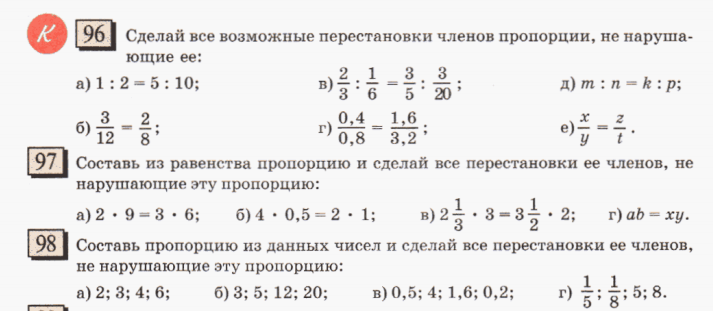 1
2
3
4
5
6
7
8
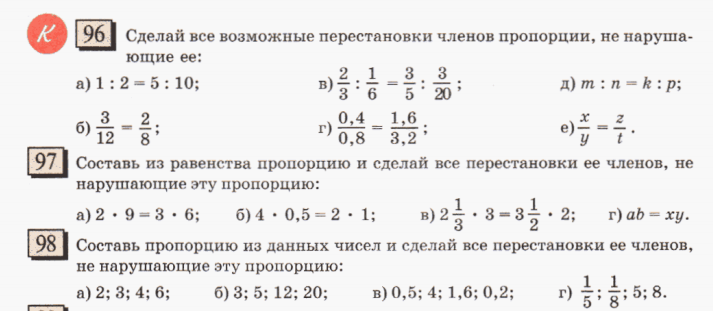 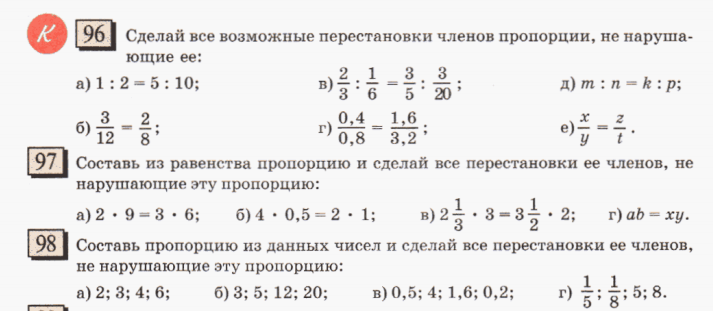 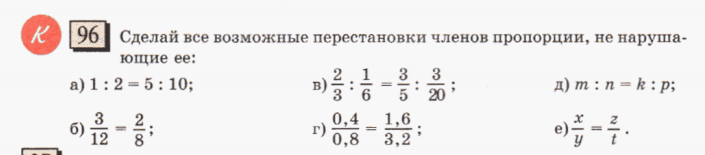 Домашнее задание

№ 96 (б, г, д);
№ 97(в, г);
№ 98 (в, г).
3
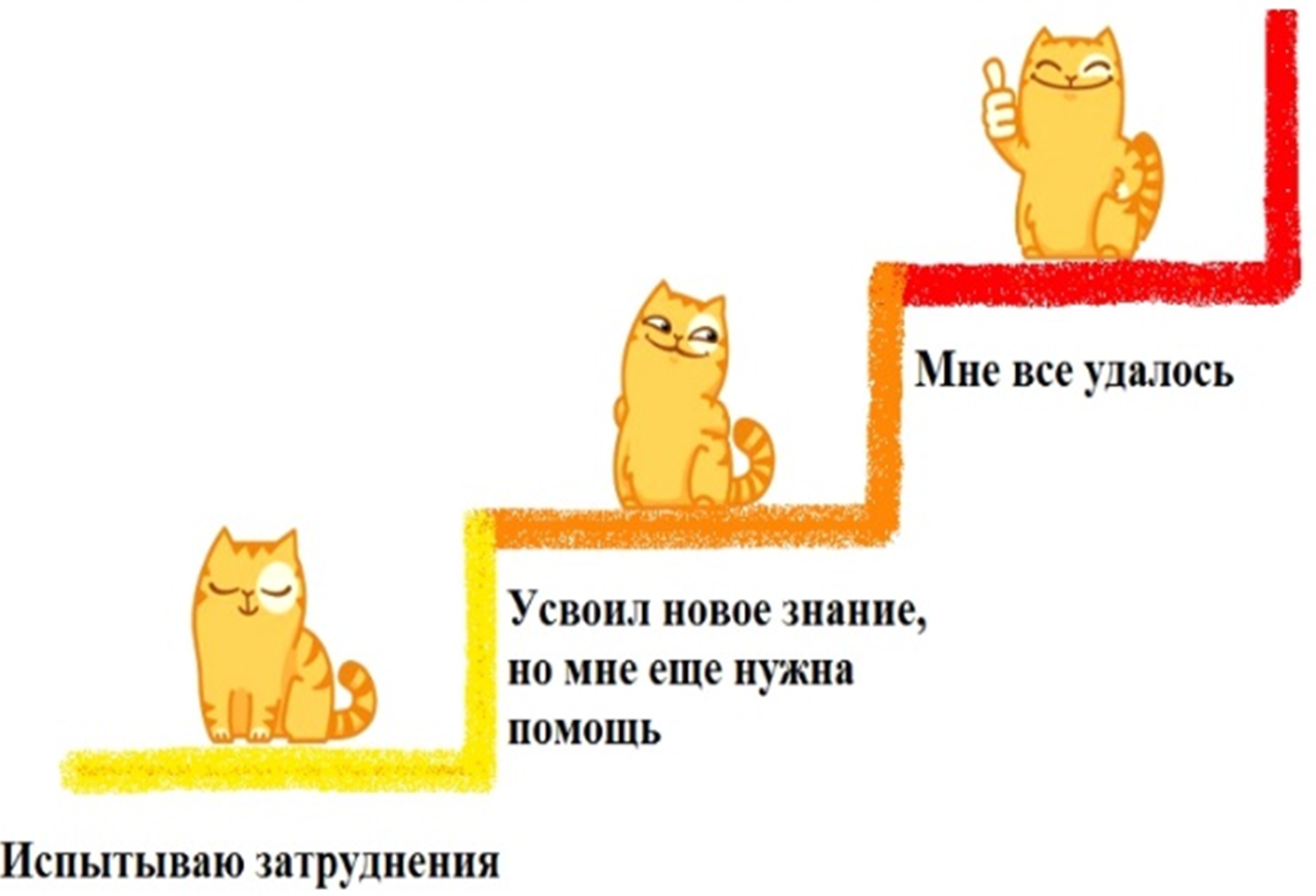 2
1